DESAIN PORTOFOLIOUniversitas Esa UnggulPertemuan Ke-6
Muhammad Fauzi. S.Des., M.Ds
Pemahaman psikologi warna dalam merancang portofolio
WARNA
Kemarahan 
Keberanian
Ganas
Perang
Segar
Sehat
Cinta
Energik
Agresif
Bahaya
Terlarang
Kesalahan
Darah
Setan
Nafsu
Gairah
Wangi
Kesuburan
Pertumbuhan
Pengharapan
Kebangkitan
Kesegaran
Setia
Tenang
Pasif
Dingin
Penyendiri
Kepercayaan
Iman
Hakekat
Cerdas
Keteduhan
Kebesaran
Keagungan
Aristokrat
Angkuh
Mistis
Intuisi
Indra keenam
Kebohongan
Takut
Iri/cemburu
Rasa sakit
-Keramahan
-Supel
-Riang
-Hidup
-Kehangatan
Glorious
Super Power
Kejayaan
Kemakmuran
Bahaya
Merdeka
Berkah
Anugrah
Panas
Gairah
Bijaksana
Rendah hati
Sopan
Maskulin
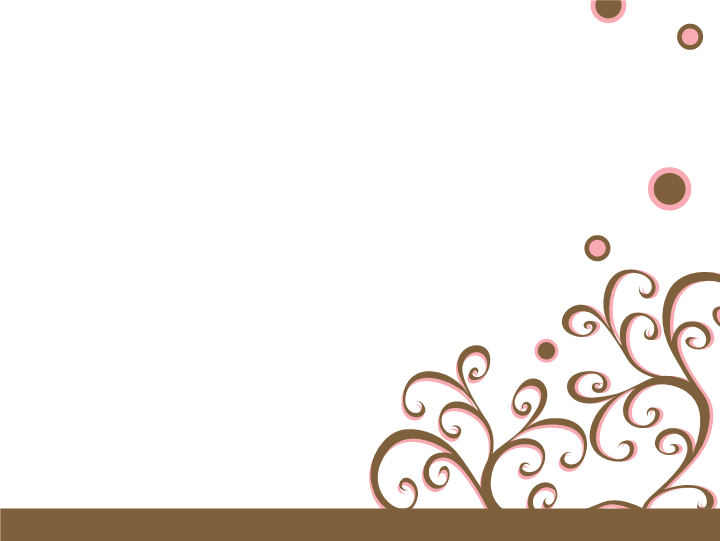 Menakutkan
Mengerikan
Kematian
Sihir
FormalKeras hati
Canggih
Bersih
Suci
Damai
PUTIH DIKOMBINASIKAN HITAM = BIJAK
WARNA  dapat disimpulkan sebagai berikut : 
Warna adalah getaran/gelombang tertentu dari sesuatu yang diterima oleh retina

Warna adalah getaran yang dipancarkan suatu benda, ada sinar yang mengenai benda; langsung diterima oleh mata kita
WARNA SUBTRAKTIF DAN ADITIF
Objek (Colored-Object), warna sebagai objek atau bahan/pigmen disebut warna subtraktif, yaitu: merah (magenta), biru (cobalt), kuning (yellow)
Cahaya (Colored-Light), misalnya : warna pelangi. Warna sebagai cahaya atau spektrum disebut warna aditif, yaitu : merah, hijau, biru.
PENCAMPURAN WARNA
PENCAMPURAN WARNA
M
MU
MJ
U
J
CM
MB
KJ
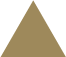 CB
CK
B
K
HB
HJ
H
Warna PRIMER
	Adalah warna pokok, yaitu warna yang tidak bisa dibuat dari warna lain tetapi  dalam campurannya bisa dibuat warna lain.
	Warna Primer : Merah, Biru, Kuning
Warna SEKUNDER
	Adalah warna yang didapat dari pencampuran dua warna primer. Contohnya : oranye, violet, hijau
Warna TERSIER
	Adalah warna pencampuran dua warna sekunder, terdiri dari: coklat merah, coklat kuning, coklat biru
Warna INTERMIDIATE
	Adalah warna  antara warna pokok dan warna sekunder, terdiri dari : Merah Violet, Biru Violet, Biru Hijau, Kuning Hijau, Kuning Oranye, Merah Oranye
Warna STANDART
	Adalah 3 warna primer, dan 2 warna sekunder atau warna pelangi (merah, jingga, kuning, hijau, biru, ungu)
Warna ANALOGUS
	Adalah warna yang saling berdekatan atau harmonis. Misalnya: biru dengan biru violet